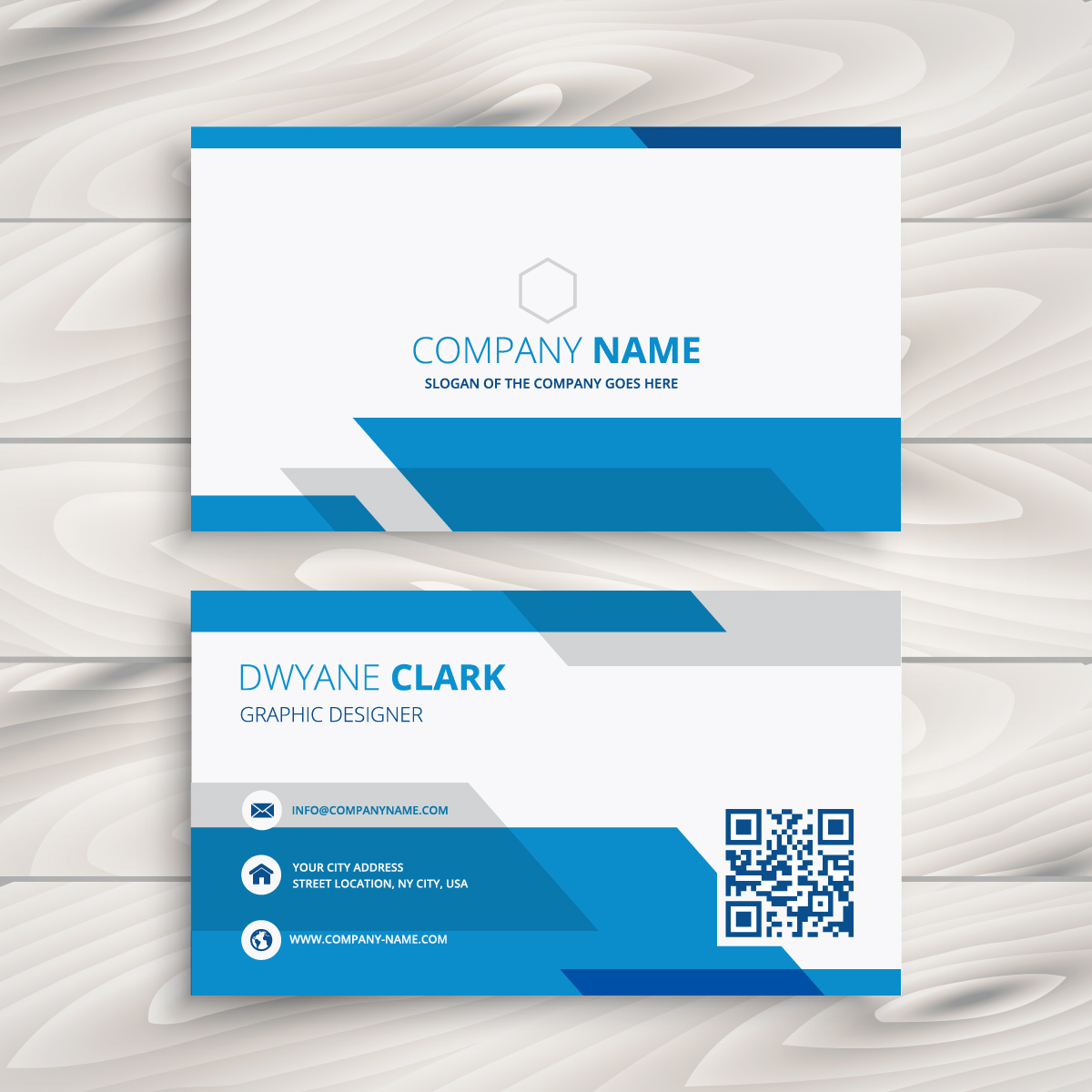 ФІНАНСОВІ РЕСУРСИ
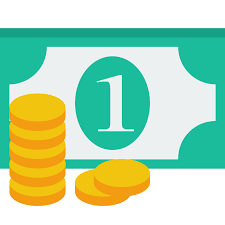 Станом на 01.07.2017
ЕКОНОМІЧНИЙ І СОЦІАЛЬНИЙ РОЗВИТОК
м. КРИВОГО РОГУ
За І півріччя 2017 року надходження до загального фонду бюджету міста:3 278,4 млн. грн або 103,8%     від плану, перевиконання –  120,5 млн. грн.

За січень – червень 2017 року  суб’єктами господарювання міста сплачено коштів до бюджетів усіх рівнів (без урахування цільових фондів, утворених органами місцевого самоврядування) - 3 824,0 млн. грн., з них в бюджет міста – 1 635,1 млн. грн.

Надходження трансфертів з державного бюджету до бюджету міста за вказаний період – 
1,7 млрд. грн.
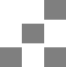 67,4 млн. грн або майже 35% річного плану
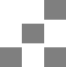 за 2017 рік
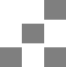 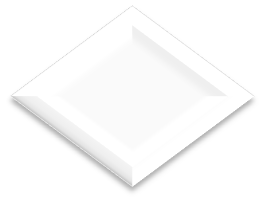 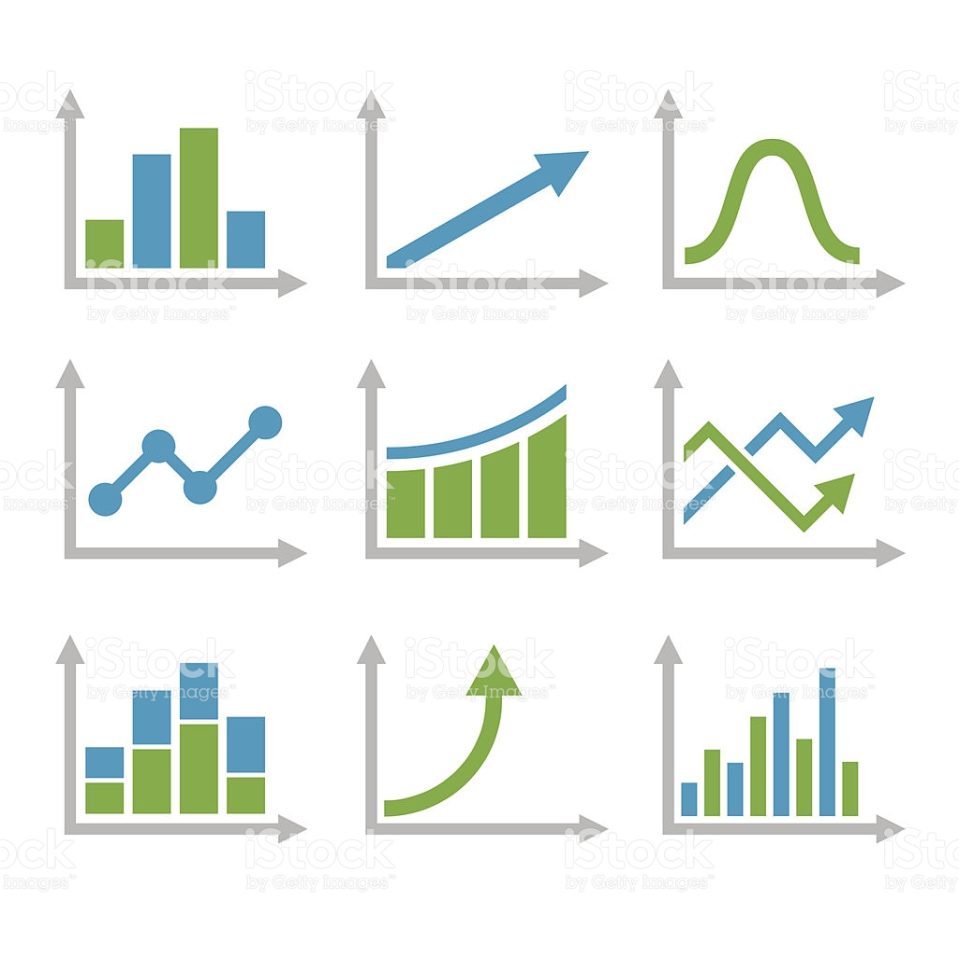 ПРОМИСЛОВІСТЬ ТАІНВЕСТИЦІЙНА ДІЯЛЬНІСТЬ
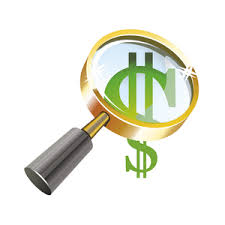 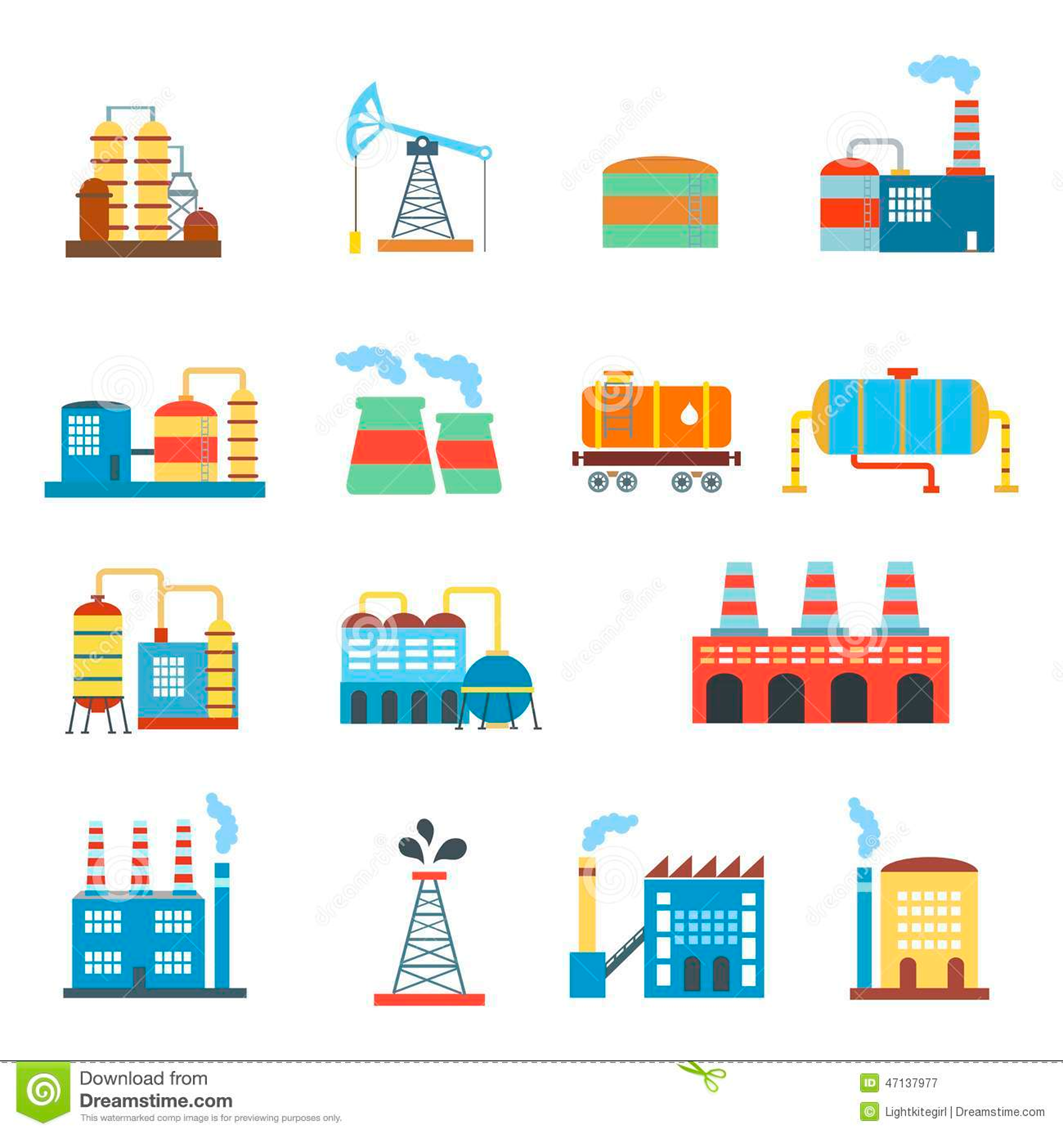 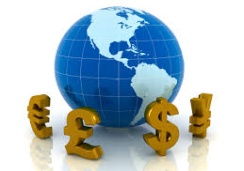 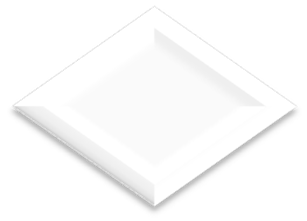 БЮДЖЕТ
ДОХОДИ І ВИДАТКИ
БЮДЖЕТУ МІСТА
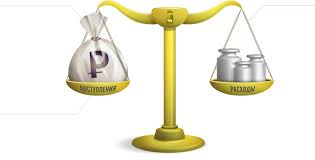 за 2017 рік
6 477,8
6 613,8
МЛН ГРН
ВИТРАТИ
ДОХОДИ
3 523,2
загальний фонд
3 523,2
місцеві податки,
збори
5 963,6
3 523,2
субвенції, дотації
2 954,6
2 954,6
спеціальний фонд
субвенції, дотації
620,2
2 954,6
2 954,6
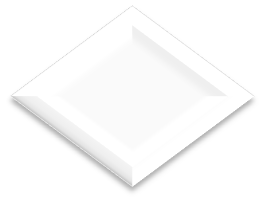 БУДІВЕЛЬНА ДІЯЛЬНІСТЬ
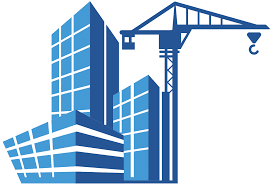 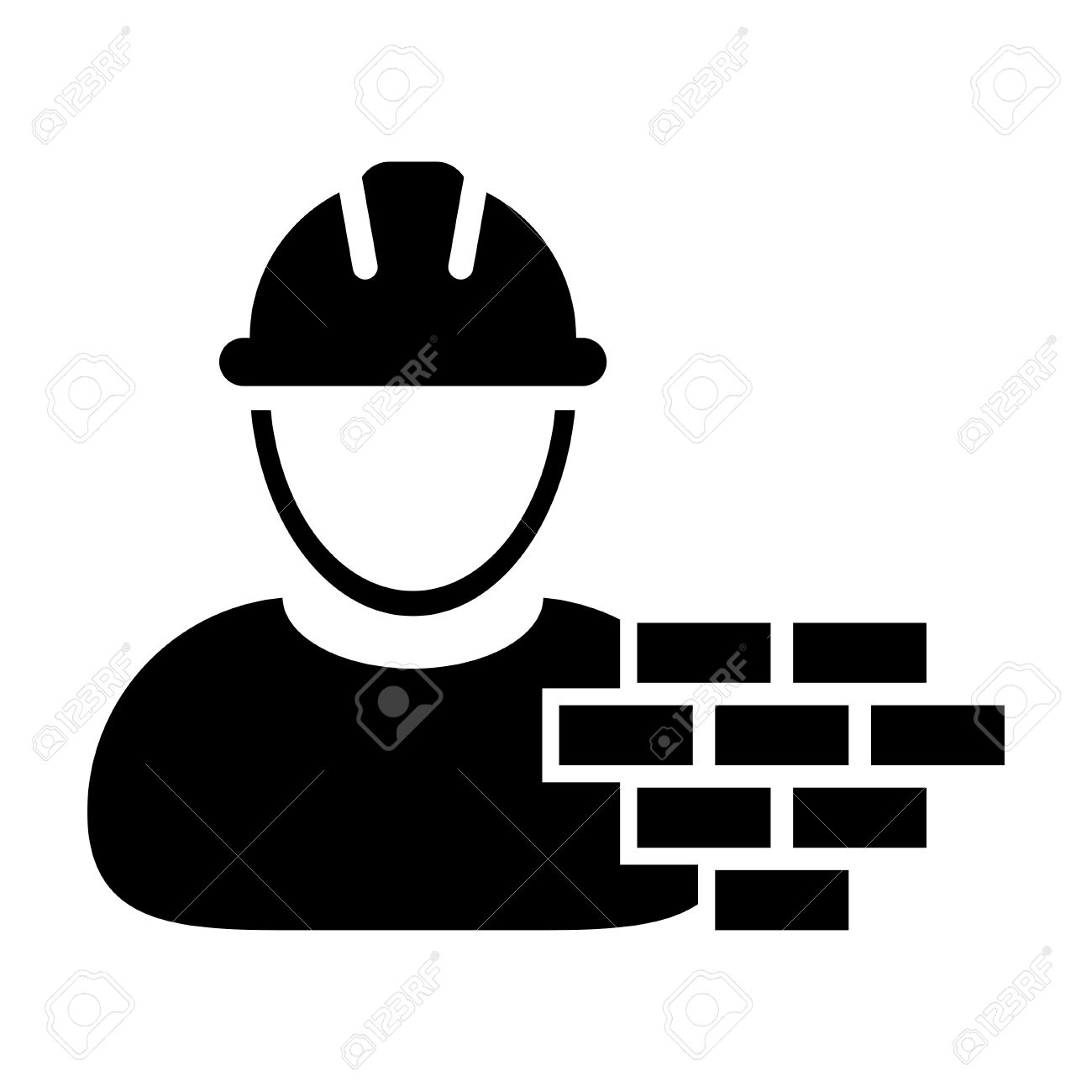 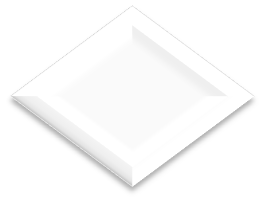 ТРАНСПОРТ
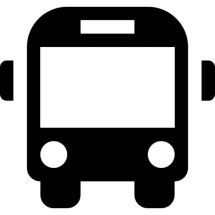 Кількість перевезених пасажирів автомобільним транспортом, 
млн. осіб
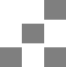 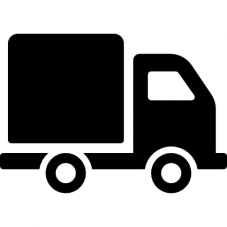 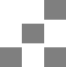 2017 рік
2016 рік
в 1,8 рази
34,3
20,2
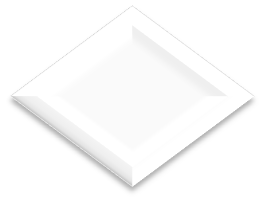 РИНОК ПРАЦІ
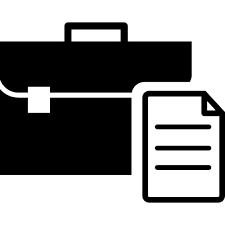 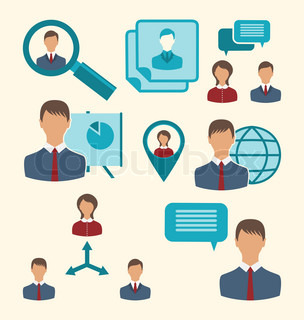 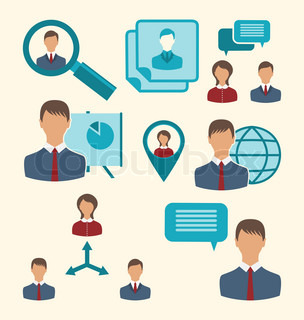 ОСОБИ ВІКОМ ДО 35 РОКІВ – 
35,3%
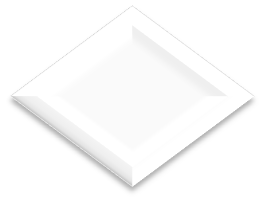 РИНОК ПРАЦІ
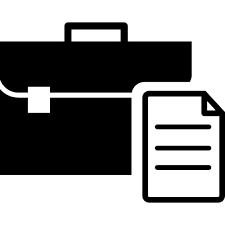 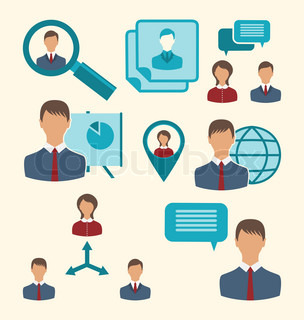 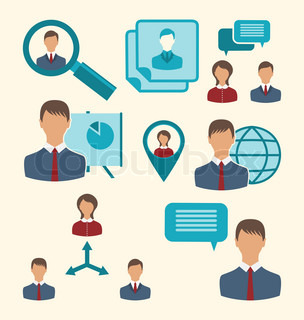 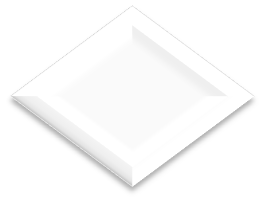 ДОХОДИ НАСЕЛЕННЯ
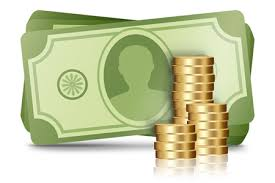 в 2,6 рази
+35,9%
+ 5,4%
+8,3%
+1,7%
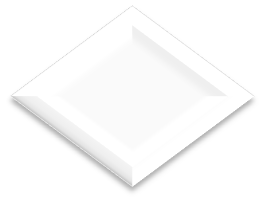 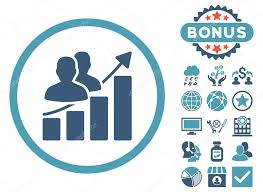 ДЕМОГРАФІЧНА СИТУАЦІЯ
НА 1 СІЧНЯ 2018 РОКУ ЧИСЕЛЬНІСТЬ 
НАСЕЛЕННЯ м.КРИВОГО РОГУ:
632 422 ОСІБ
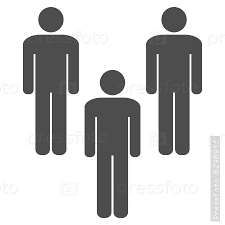 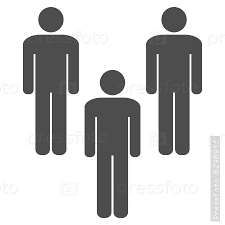 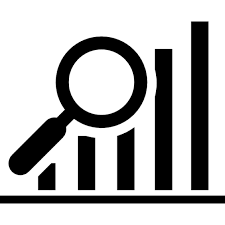